Петропавловская крепость
Где находится?
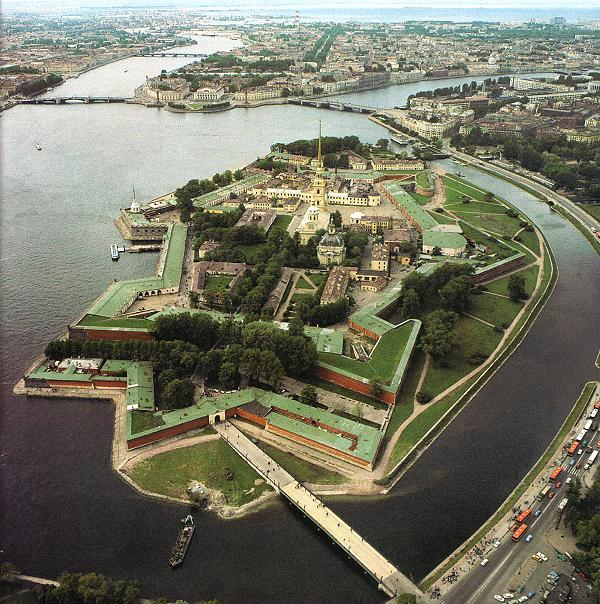 - Дельта реки Невы
Дельтой называется место, где река впадает в море
- Заячий остров
- Кронверкская протока
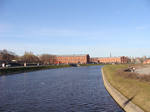 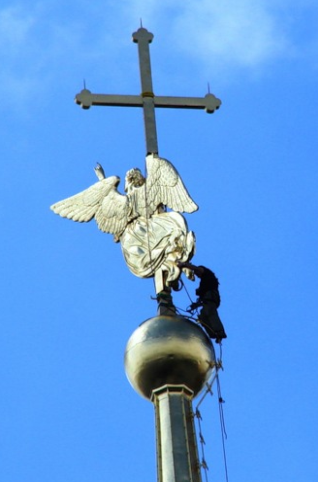 Когда построена крепость?
16 мая 1703
Что означает название крепости?
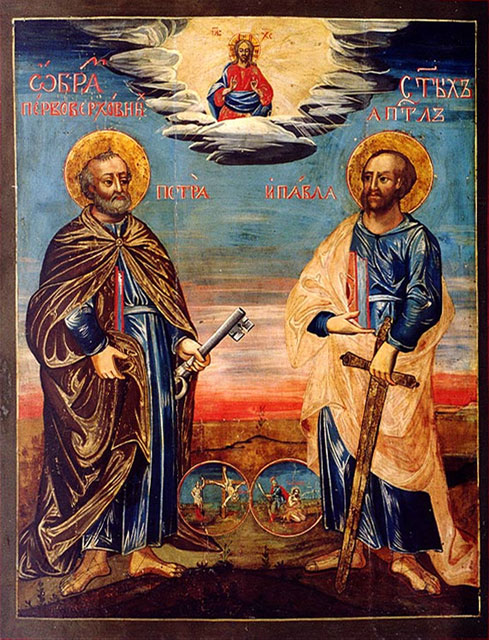 КРЕП–ость (крепкая)
Апостол ПЁТР   
( в его руке ключ от города)
Апостол ПАВЕЛ 
 (помогает Петру, в его руке меч)
Кто это?
Архитектор Петропавловской крепости
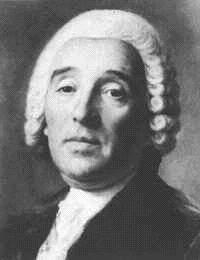 ДоменикоТрезини
Главный дворец города – Зимний дворец
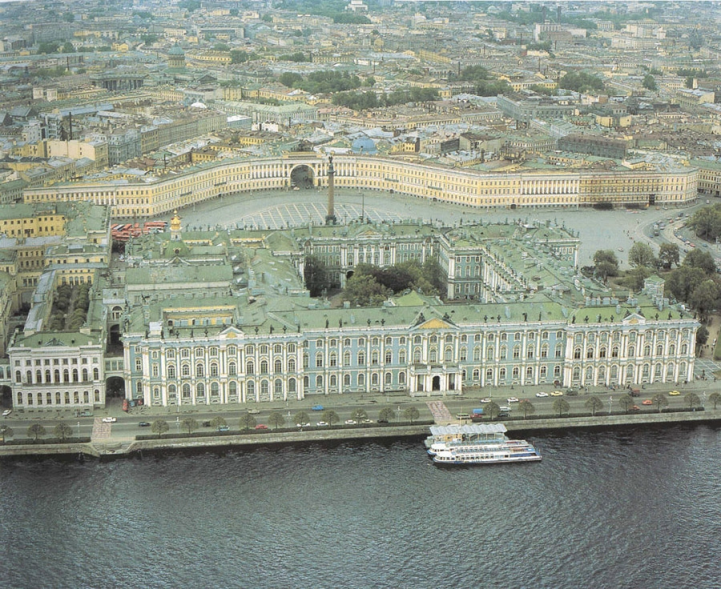 Началось строительство в 1754 году и завершилось в 1762 году